Question 37
Fuzzy Logic is used to describe and operate with vague definitions

Question
A Fuzzy System is based on  
linguistic variables
random variables 
stocastic variables
Fuzzy Logic
Fuzzy Logic is used to describe and operate with vague definitions
Example (control of a cement plant)
if the temperature is high add a little cement and increase the water a lot

Fuzzy logic is a form of many-valued logic 
the truth values of variables may be any real number between 0 and 1 inclusive
Meaning vs precision
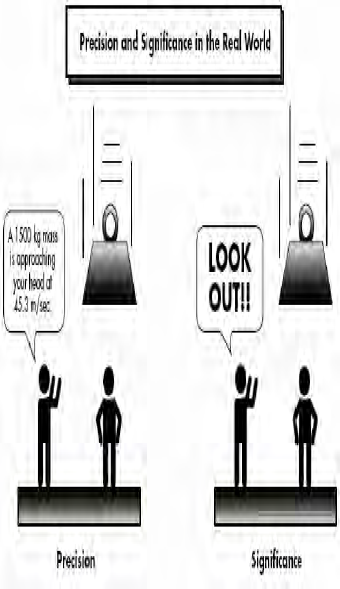 Difference between meaning and precision
[Speaker Notes: IP fornisce un servizio best-effort: fa il massimo sforzo per recapitare i datagrammi il più velocemente possibile, senza fornire però nessuna assicurazione in merito 
al ritardo
all’entità del jitter di pacchetti 

 Essendo la telefonia internet e la videoconferenza in tempo reale particolarmente sensibili a questi aspetti, l’assenza di garanzie crea notevoli problemi alla progettazione ti tali applicazioni. 

Per fortuna, i progettisti possono introdurre svariati meccanismi che consentono di preservare una buona qualità audio e video, almeno nei casi in cui ritardi, jitter e perdite non siano eccessivi. 

Tratteremo il caso della telefonia Internet.]
In brief …
Boolean logic 
Boole (1854)  

Classical set theory (1900) 
traditional sets (boolean belonging) and set operations

Multivariate logic
Russell (1920)
Lukasiewicz (1930)

Fuzzy Logic theory 
Zadeh (1965) 
extension of traditional sets (non boolean belonging) and operations on the elements

Neutrosophic logic 
Smarandache (1998)
Crisp vs Fuzzy sets
Fuzzy logic is a set of mathematical principles for representing knowledge based on the degree of belonging to a set
Crisp vs Fuzzy
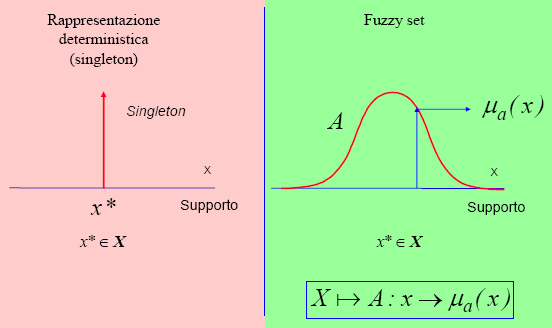 Linguistic variables
A linguistic variable is a label that defines a concept

This corresponds to a membership function (qualifier)

It determines the degree of truth μ of any support value
Linguistic variables
Numeri reali
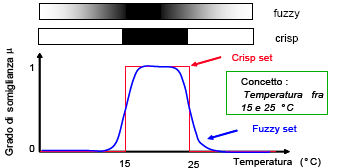 Temperatura
Linguistic variables
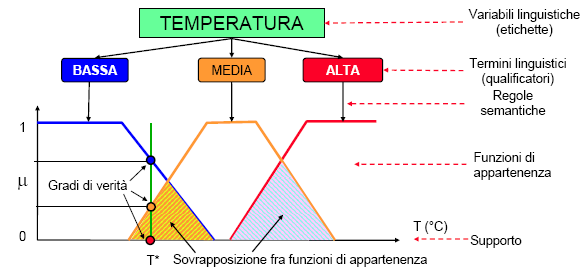 Esempio di fuzzificazione
Linguistic variables examples
Linguistic variable “anni”
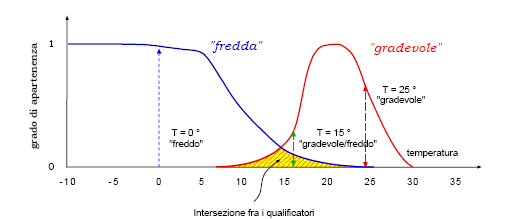 Linguistic variable
“temperatura”
Fuzzification
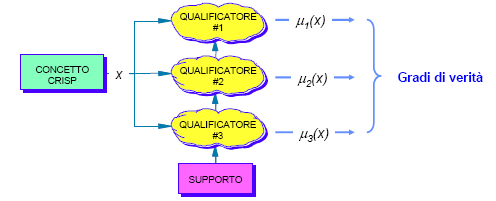 Fuzzification phase
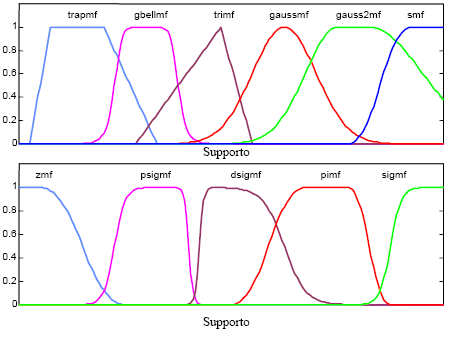 Kinds of memberships
Inference system
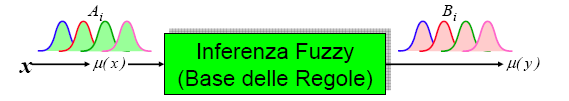 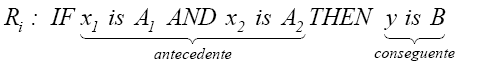 Operators
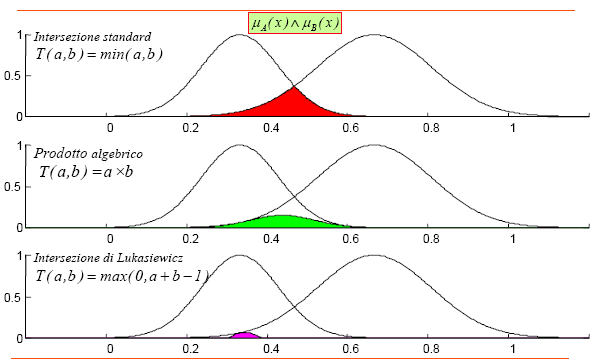 Intersection operators
Operators
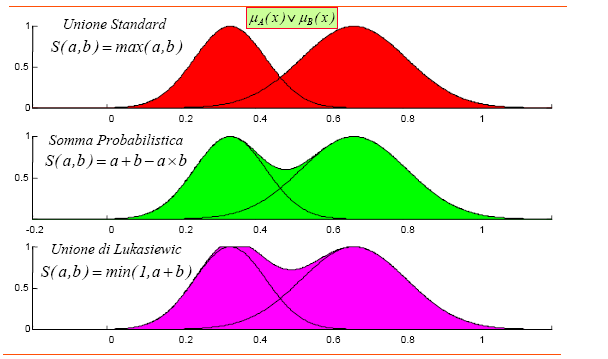 Union operators
Inference rules
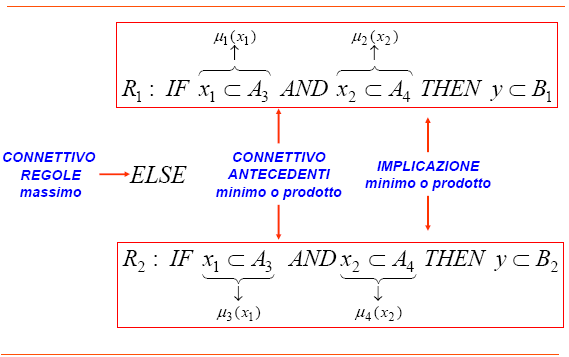 Inference (Mamdani)
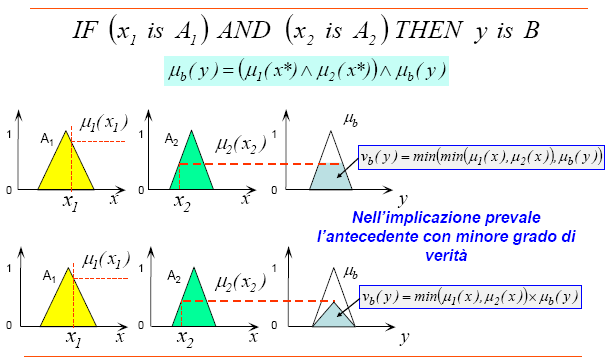 Mamdani based inference
Defuzzification
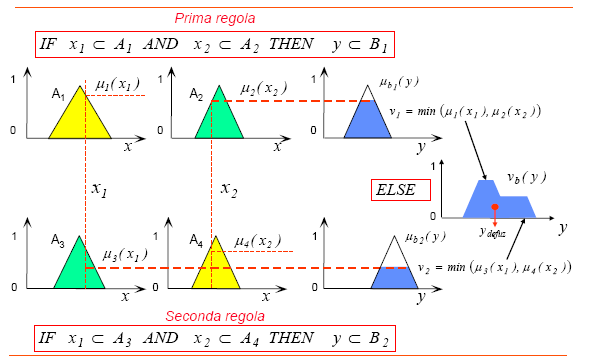 Inference and defuzzification
Fuzzy systems
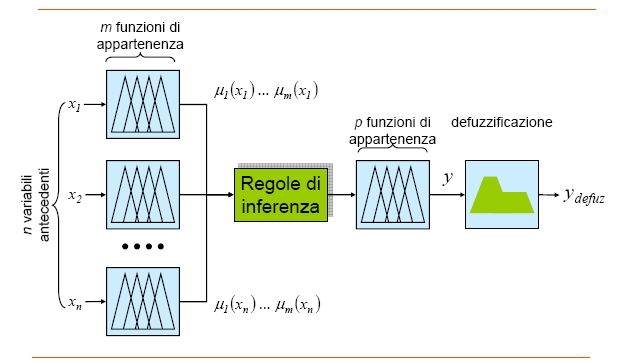 … neuro-fuzzy systems
ANFIS
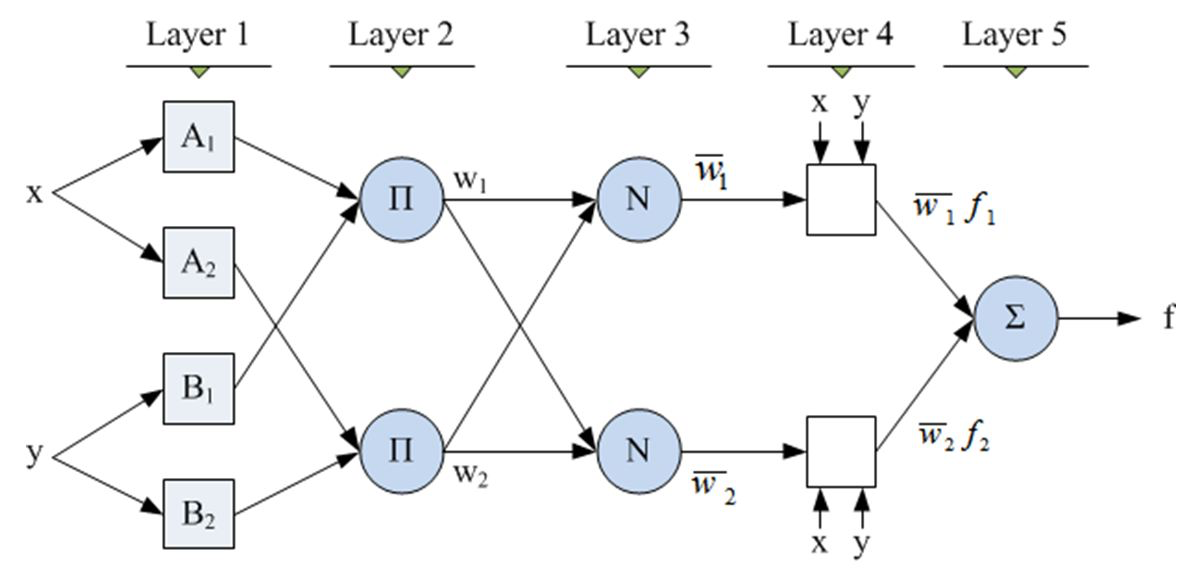 ANFIS model
FRNN
A1
B1
x1
F
R1
B
.
.
.
.
.
.
An
Bn
xn
F
Rn
Composizione
Defuzzificazione
Fuzzificazione
Relazioni
Fuzzy Relation Neural Network Model
FRNN
…
…
…
…
…
…
…
…
…
…
Granulation
Class C1
x2
Class C2
C1
FBFNN
C2
C1
C2
C1
x1
Some results
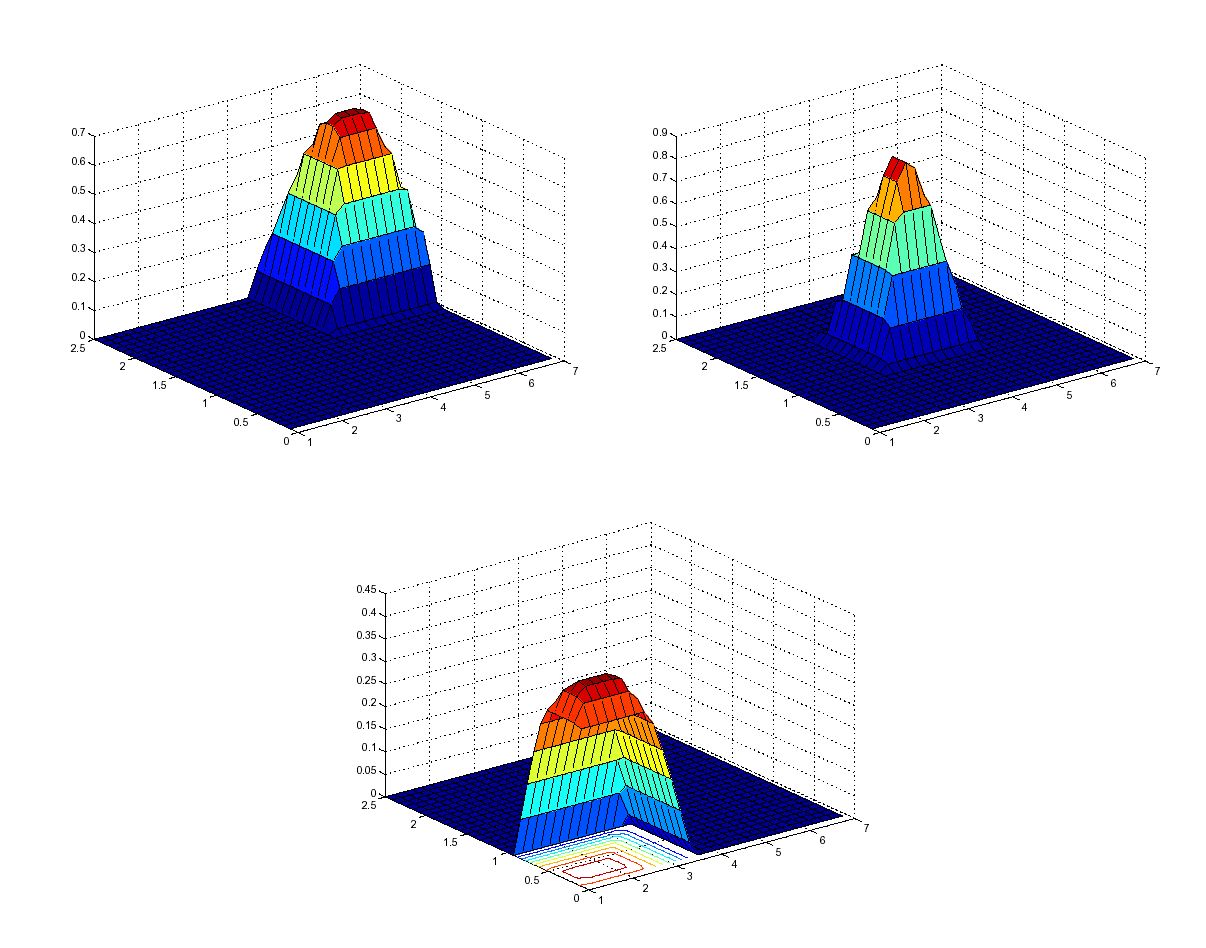 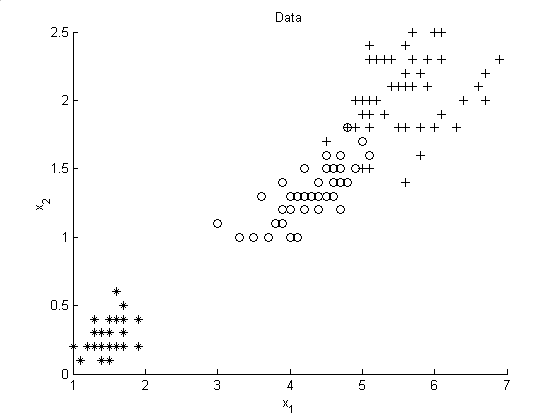 IRIS data set
Memberships
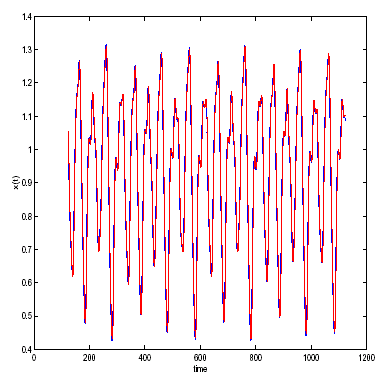 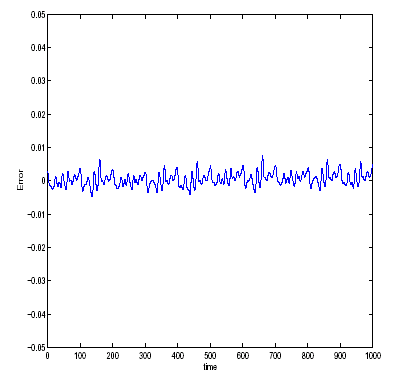 Mackey-Glass chaotic time series
Residum
References
Material
Slides
Video Lessons

Books
Fuzzy Logic with Engineering Applications, T. J. Ross, 4th Edition, 2016